DEPARTAMENTO DE CIENCIAS DE LA TIERRA Y DE LA CONSTRUCCIÓN
CARRERA DE INGENIERÍA GEOGRÁFICA Y DEL MEDIO AMBIENTE

“VALORACIÓN ECONÓMICA DE LA CONTAMINACIÓN DEL AIRE EN LOS PRECIOS DE LAS VIVIENDAS DE LAS PARROQUIAS DE CALDERÓN, BELISARIO QUEVEDO Y GUAMANÍ”

Autor : BORJA URBANO SEBASTIÁN ALEJANDRO
Director de carrera: Ing. Alexander Robayo, MSc  Docente evaluador: Dra. Erika Murgueitio  Director: Dr. Fabian Rodríguez, MSc                        			 Sangolquí, 24 de Julio de 2019
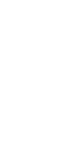 INTRODUCCIÓN
INTRODUCCIÓN
INEC
INEC
provoca
+ poblada
La nueva economía
INTRODUCCIÓN
INTRODUCCIÓN
Costos ambulatorios, admisiones hospitalarias, estimación años saludable perdidos
Manual de Patologías de la Edificación=>> patología ladrillo=>> H2SO4 (Sox+agua)
Demuestre su uso e importancia
Valorar la contaminación del aire en los precios de los bienes inmuebles mediante el método de precios hedónicos de las parroquias de Calderón, Belisario Quevedo y Guamaní para diseñar políticas ambientales orientadas a la salud pública de la urbe.
OBJETIVOS
Marco Teórico
un concepto 
multidimensional
Energías fósiles =>> 
 el petróleo, gas natural y carbón
Tabla 1: Clasificación de los bienes y servicios
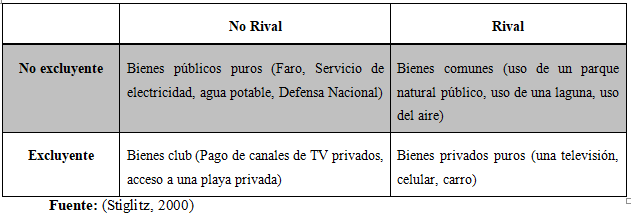 Marco Teórico
recursos naturales extraídos y utilizados desproporcionalmente
al asignar un mecanismo de precios, teóricamente ,      MOSTRARIA
**Ejemplo de buses en la ciudad.
**Positivo y negativo
**Bienes comunales =>> 
Estado proporcio.
Marco Teórico
Su fundamento teórico
Inventario económico rrnn =>> 
Políticas publicas, marco legal, proyectos =>> costo/beneficio
**Con el propósito de internalizar las externalidades =>>
**Uso optimo y acertado RRNN
**resolver los limites del crecimiento económico
** optimización de máquinas (rrnn, energía, desechos)
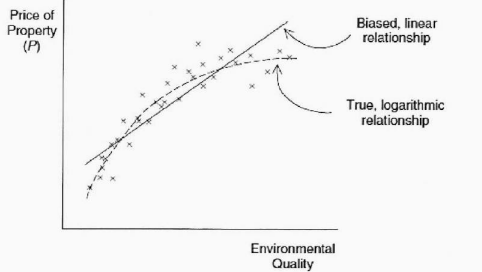 Precio vs atributos =>> 
Tienen a tomar formas logarit.
Marco Teórico
Su fundamento teórico
Es decir,
Al comprar una casa
La función de precios hedónicos =>> un precio implícito (hedónico) cada atributo =>>
Revelará el precio total
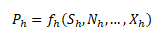 El bien se desagregue
FASE III  SELECCIÓN
Cálculo de la muestra
Delimitación de la zona de estudio
METODOLOGÍA
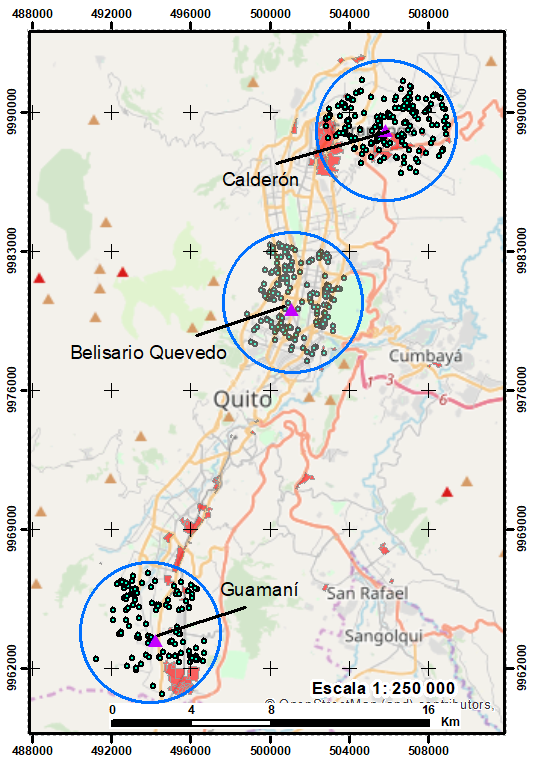 Levantamiento de información y fuentes
Modelo econométrico
Modelo econométrico
METODOLOGÍA
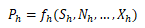 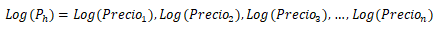 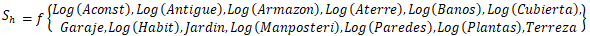 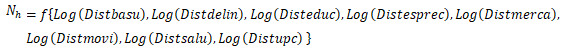 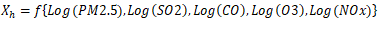 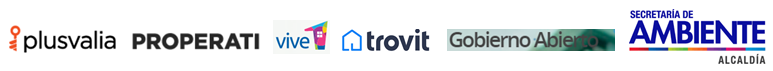 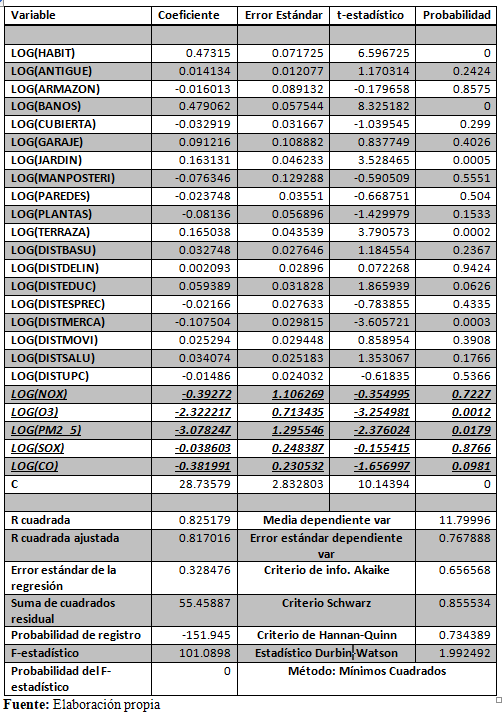 Aplicación del modelo econométrico
Modelo econométrico
RESULTADOS
Aplicación del modelo econométrico
RESULTADOS
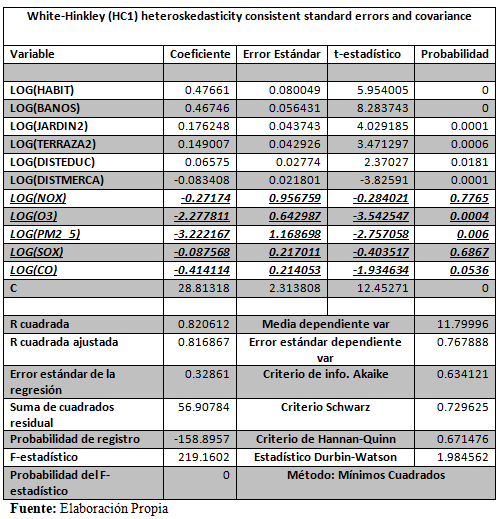 existe una combinación lineal entre algunas o todas las variables explicativas de un modelo de regresión.
varianza condicional de Yi aumenta a medida que lo hace X, por lo tanto, no permanecería constante.
Ubicación del problema ambiental
RESULTADOS
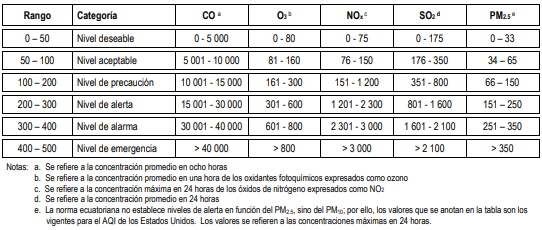 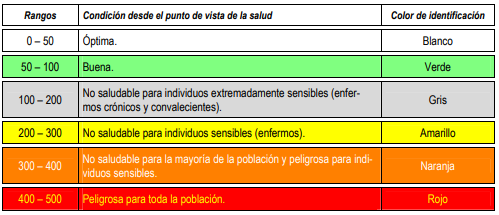 Nivel de contaminación del aire
Ubicación del problema ambiental
RESULTADOS
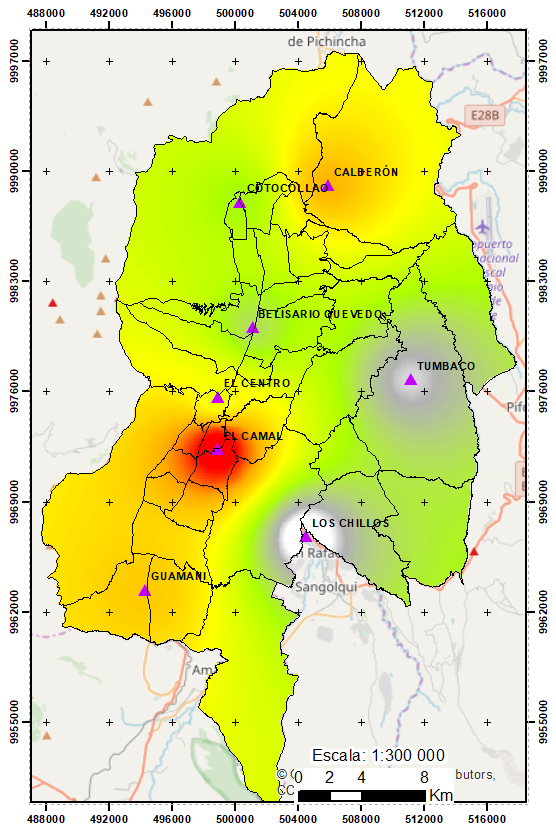 PM2.5
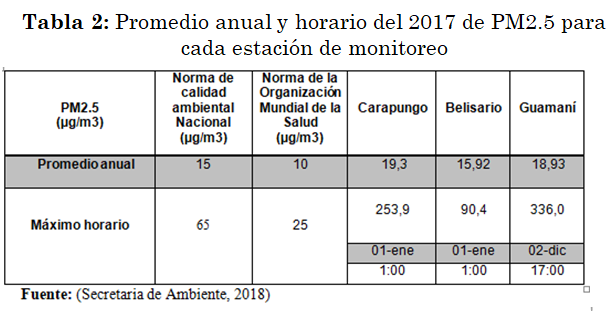 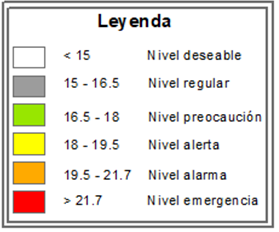 Nivel de contaminación del aire
Ubicación del problema ambiental
RESULTADOS
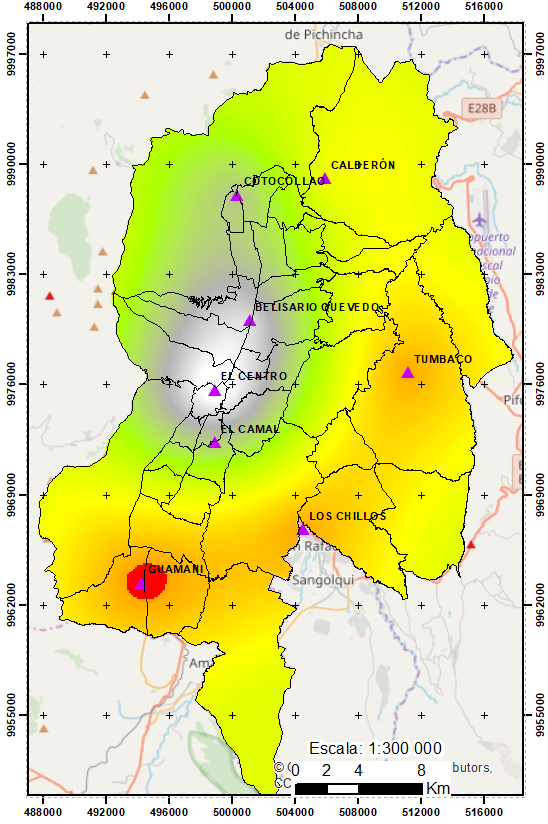 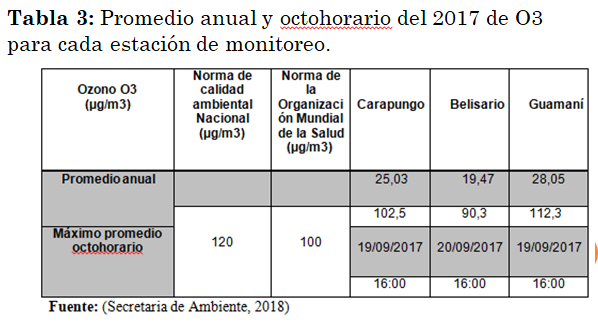 O3
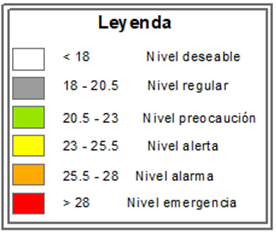 Nivel de contaminación del aire
Ubicación del problema ambiental
RESULTADOS
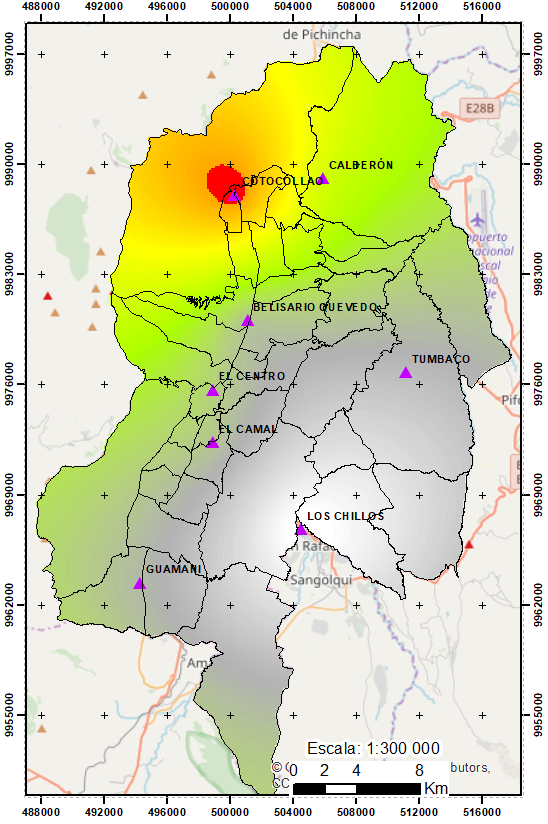 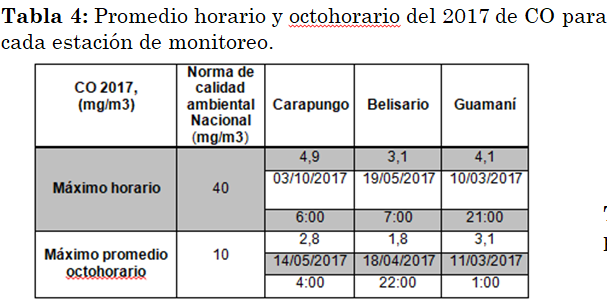 CO
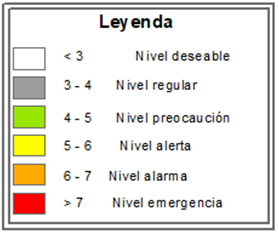 Nivel de contaminación del aire
Ubicación del problema ambiental
RESULTADOS
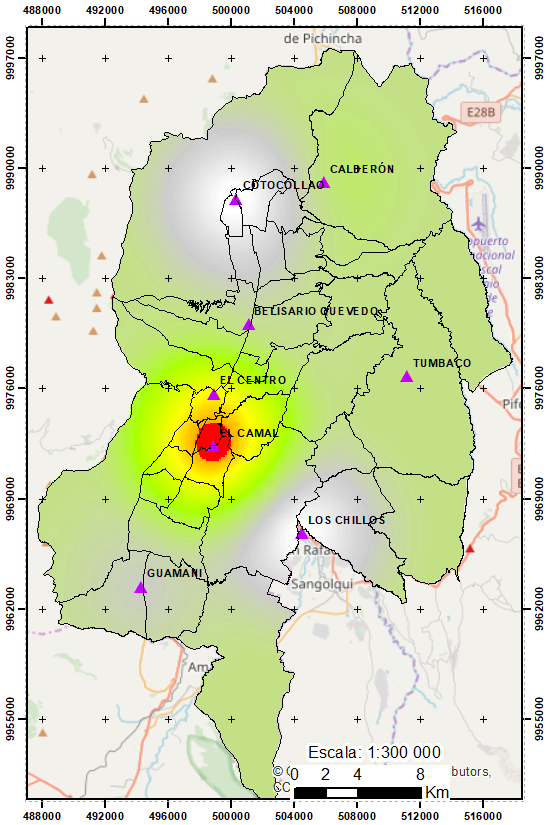 NOx
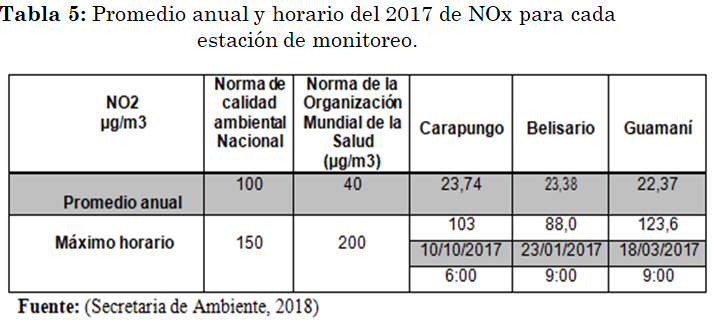 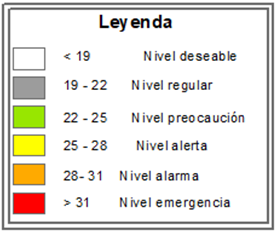 Nivel de contaminación del aire
Ubicación del problema ambiental
RESULTADOS
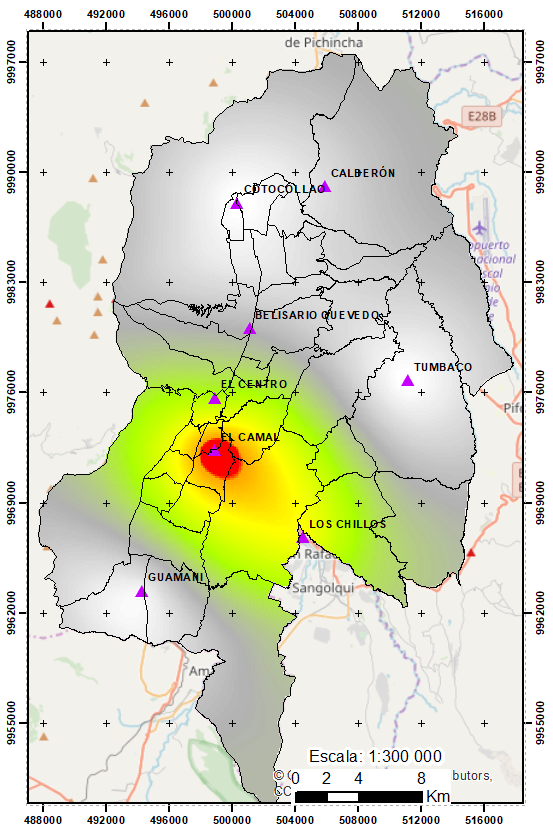 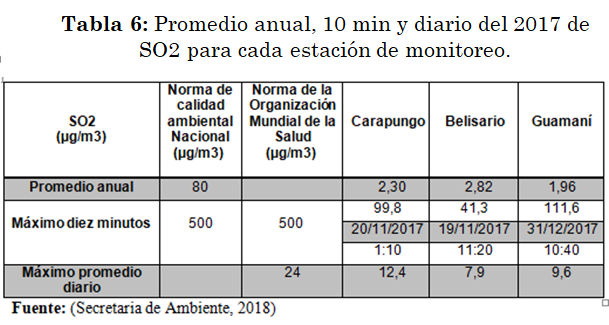 SO2
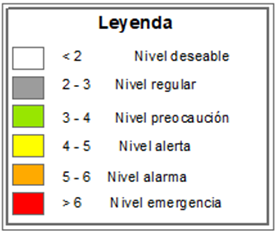 Desarrollo de políticas públicas
RESULTADOS
CONCLUSIONES
CONCLUSIONES
RECOMENDACIONES
CONCLUSIONES
RECOMENDACIONES
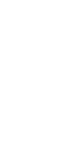 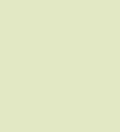 DEPARTAMENTO DE CIENCIAS DE LA TIERRA Y DE LA CONSTRUCCIÓN
CARRERA DE INGENIERÍA GEOGRÁFICA Y DEL MEDIO AMBIENTE

“VALORACIÓN ECONÓMICA DE LA CONTAMINACIÓN DEL AIRE EN LOS PRECIOS DE LAS VIVIENDAS DE LAS PARROQUIAS DE CALDERÓN, BELISARIO QUEVEDO Y GUAMANÍ”

Autor : BORJA URBANO SEBASTIÁN ALEJANDRO
Director de carrera: Ing. Alexander Robayo, MSc  Docente evaluador: Dra. Erika Murgueitio Director: Director: Dr. Fabian Rodríguez, MSc                        			 Sangolquí, 24 de Julio de 2019
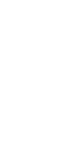